Moje činnost                              ve školní družině
Lucie Robová
studentka 3 r. - Bc. obor vychovatelství
Naše školní družina
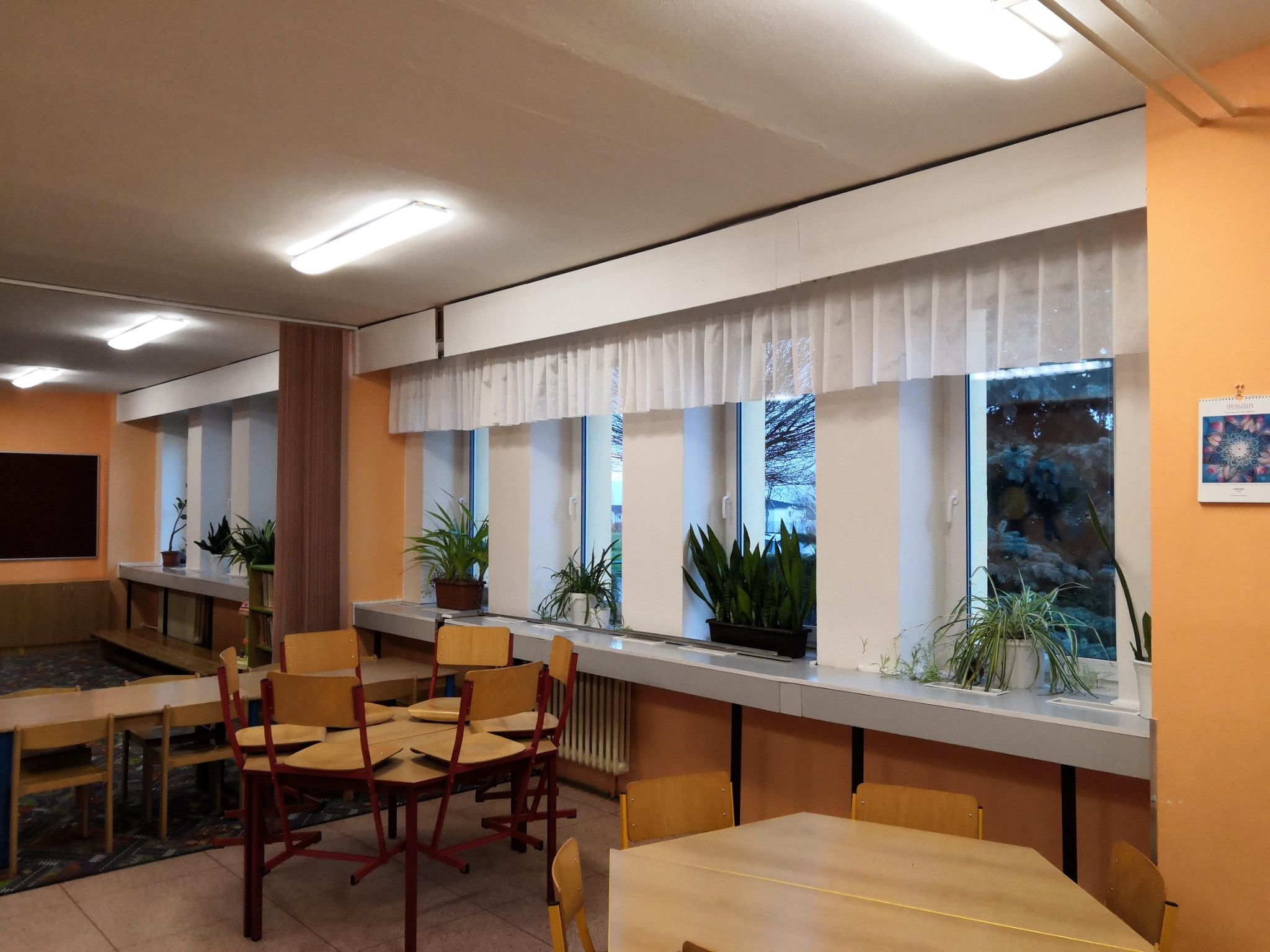 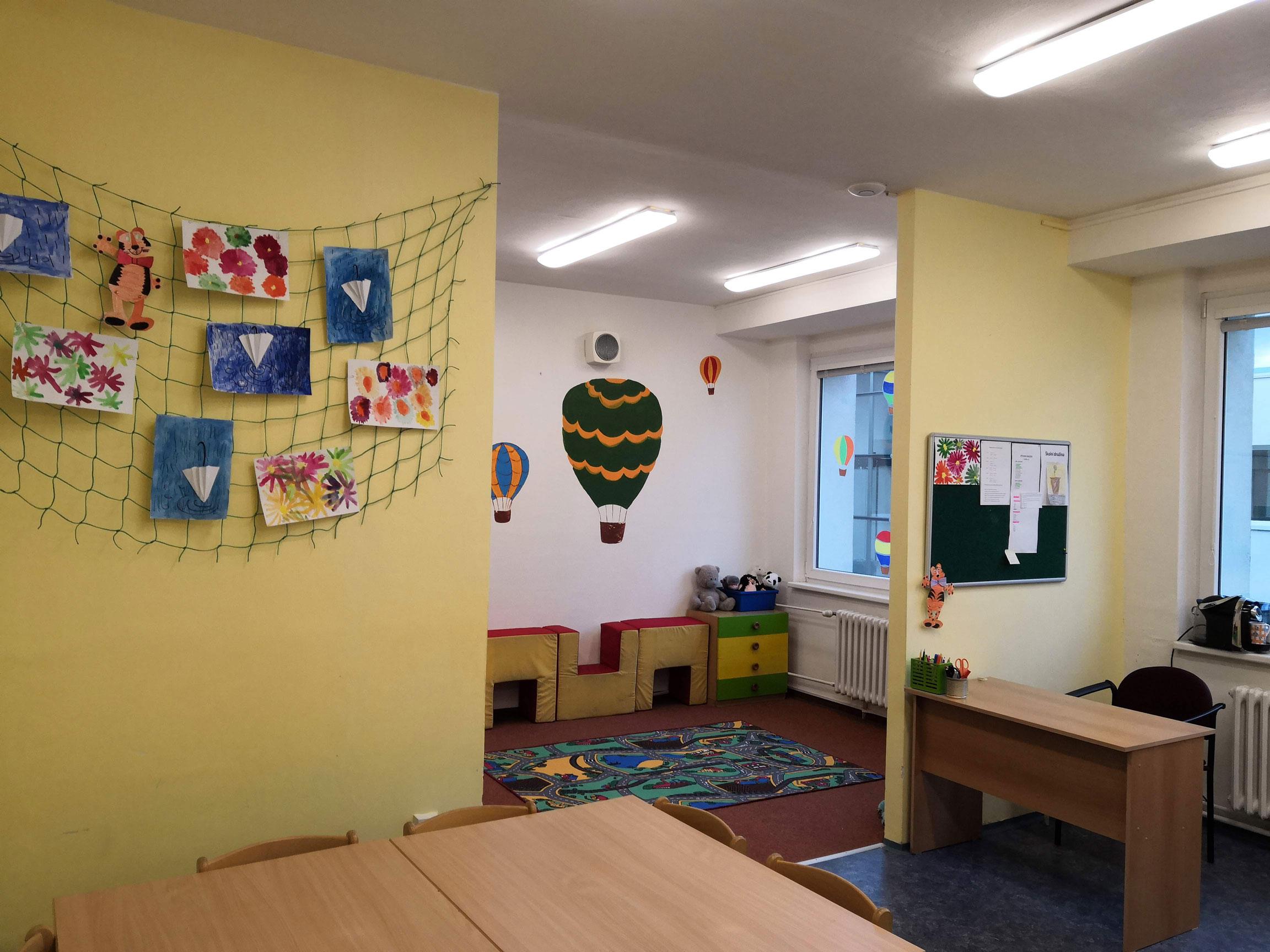 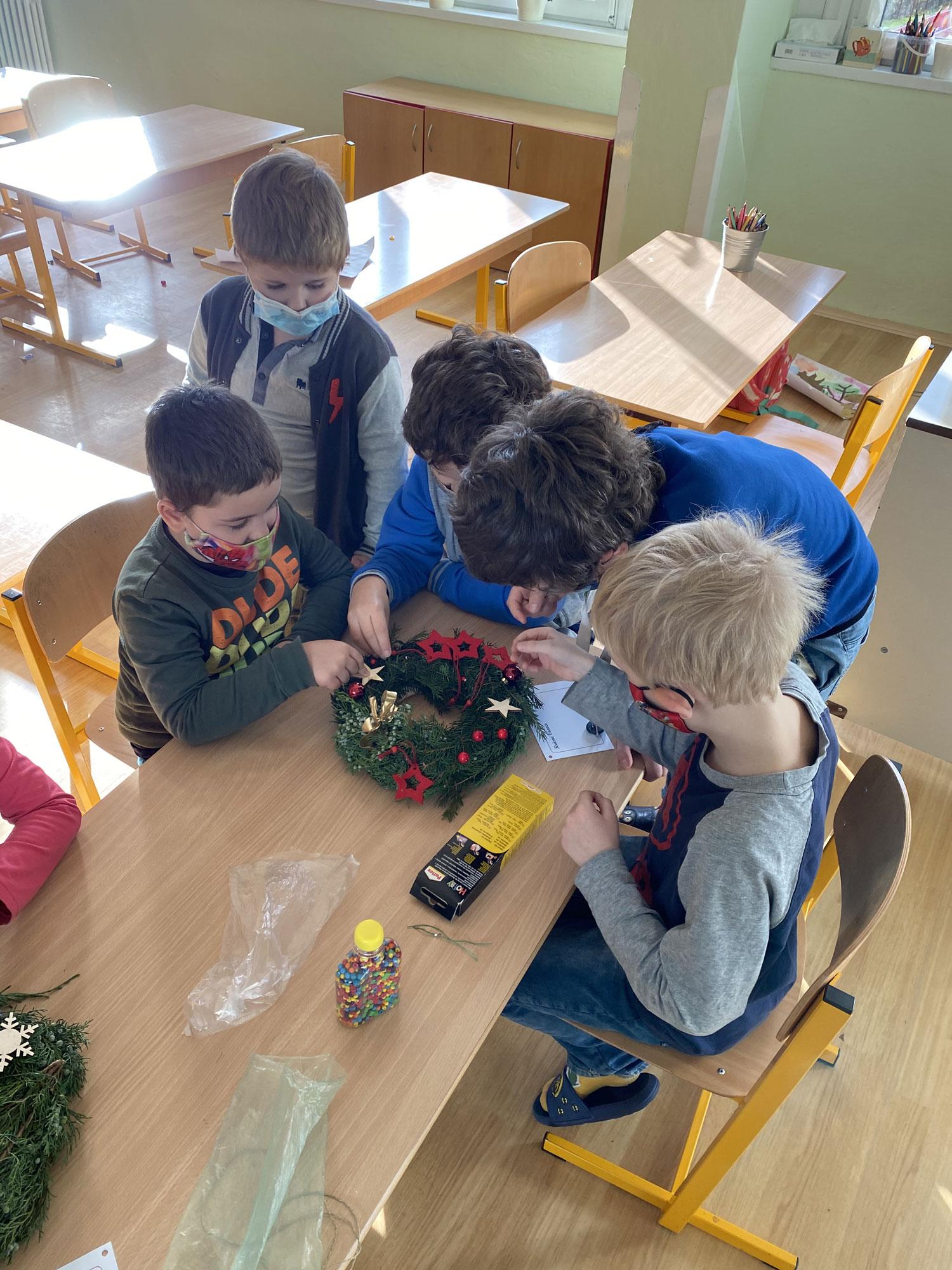 Aktivity
Základní činností družiny je zájmové vzdělávání žáků. 
- Odpočinkové,- relaxační,- společenské,- zájmové činnosti, - a příprava na vyučování. 
Tyto činnosti jsou systematické a střídají se tak, aby odpovídaly potřebám dětí.
Ve výchově mimo vyučování se klade důraz na aktivitu, iniciativu a samostatnost dětí a rozvíjení jejich tvořivosti.
Způsoby práce by měly být pokud možno odlišné od vyučování. Příprava na vyučování souvisí se zájmovými činnostmi, při kterých mají děti možnost praktické aplikace vědomostí i jejich rozšiřování a prohlubování.
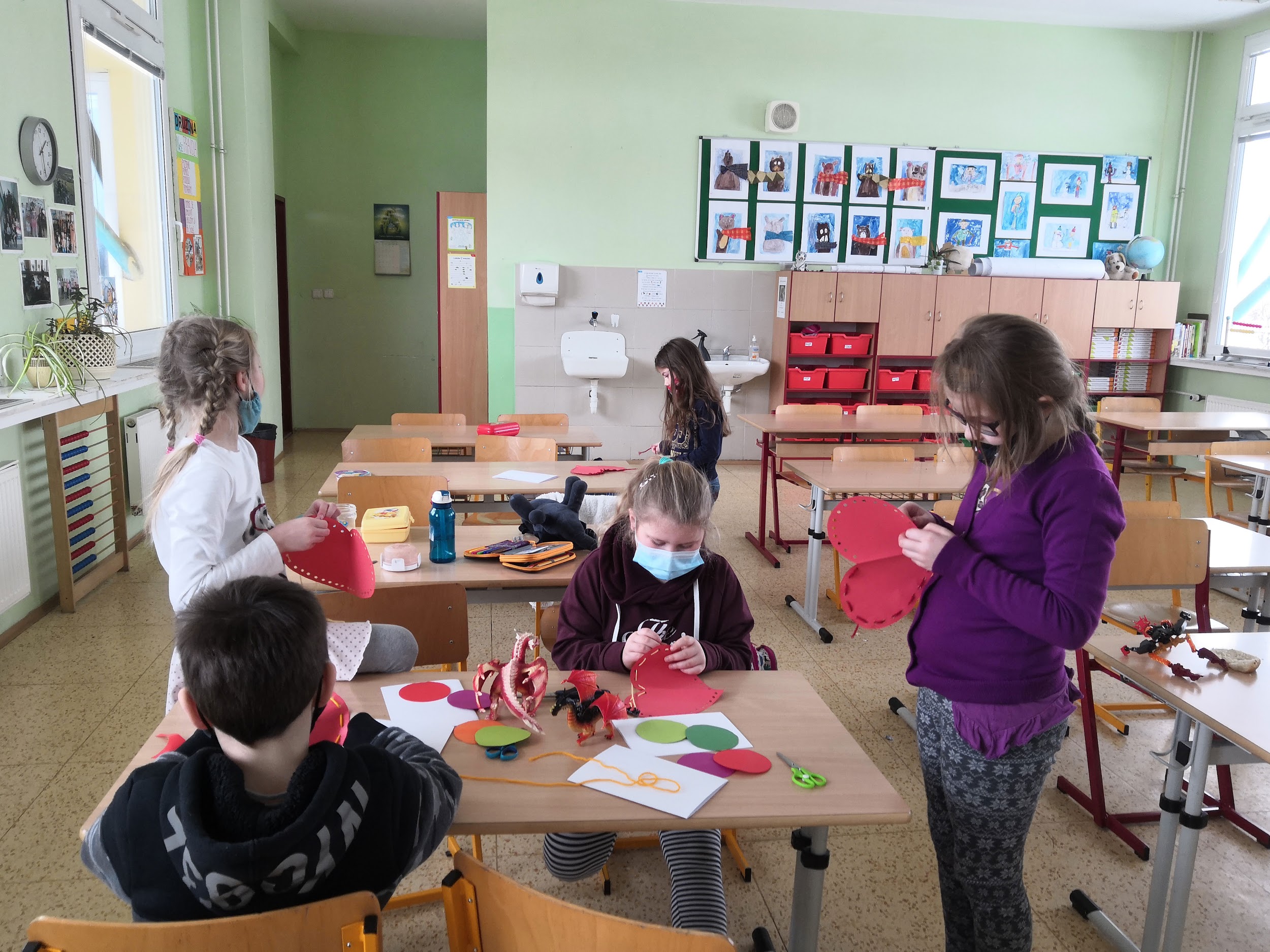 Vychovatel
Vychovatelé ovlivňují kvalitu přípravy na vyučování jejím vhodným zařazením do režimu dne, vytvořením optimálních podmínek pro učení, individuálním přístupem k dětem, i navázáním spolupráce s učiteli a rodiči dětí.
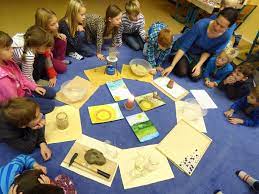 Inspirace Montessori pedagogikou
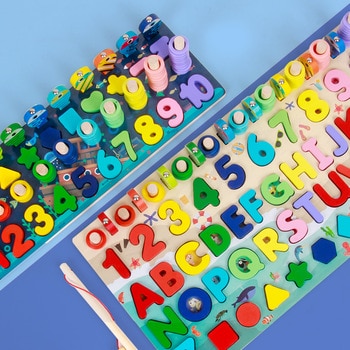 Vzdělávání je celistvý, celoživotní proces. Montessori je vzdělání pro život. Dává smysl. Vychází z reality a je pro každodenní reálný svět.
Žádný člověk nemůže svým působením zvnějšku dítě přimět, aby se soustředilo. Jen ono samo toho může dosáhnout a nikomu z nás se nepodaří to udělat za něj.Maria Montessori
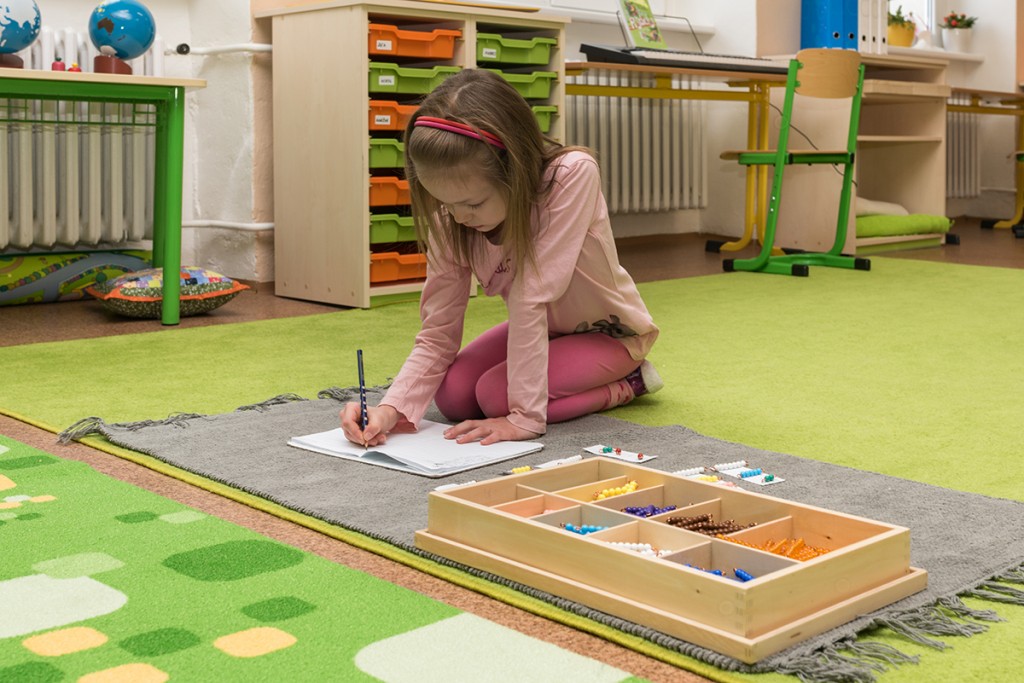 Podpora samostatnosti a nezávislosti je klíčová v životě všech.
Děti se nejlépe učí to, o co projevují soustředěný zájem. 
Potřebují řád v činnostech, poznávat začátek, prostředek a konec aktivity.
Co neprojde rukou či jinými smysly, nemůže být v hlavě.
Děti chápou uchopením. Ty, které mohou při svém vlastním vzdělávání využívat svých rukou a manipulovat s výukovým materiálem, vykazují ve svém vývoji velké pokroky.
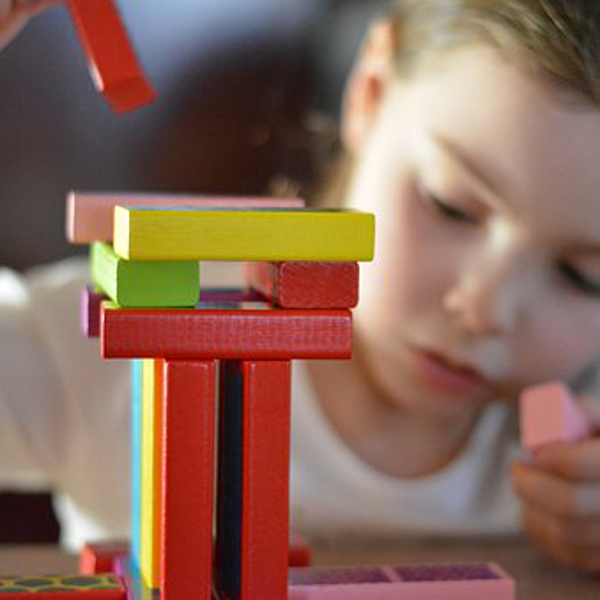 Shrnutí
Spolupráce vychovatele s třídním učitelem je velmi důležitá a pro úspěch doplnění, procvičení, doučení látky nepostradatelná. 
V mé práci jsem měla velké štěstí na kolegyni, která mě vede, nasměrovává a podporuje ve všech mých aktivitách věnovaným našim společným svěřencům.
Takže za pomoci mých kolegů a inspirace v Montessori principech hodlám pokračovat v pomoci dětem.
Děkuji za pozornost.